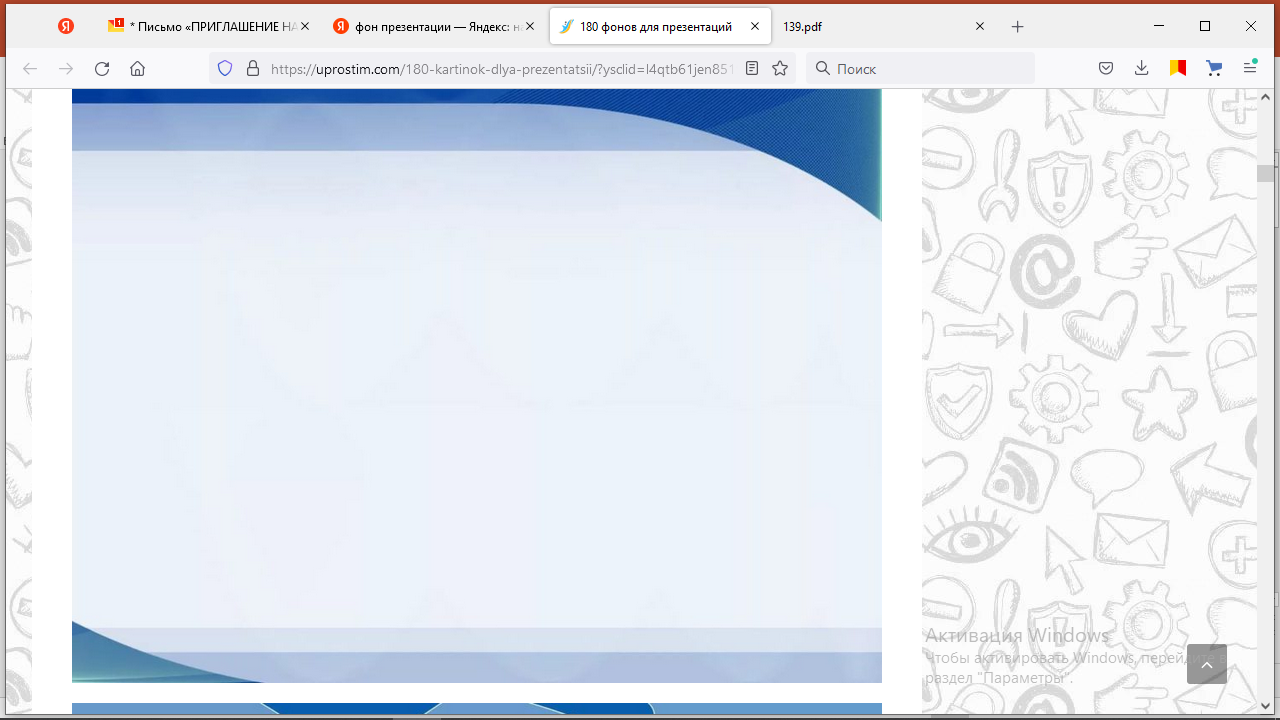 Конкурс  инновационных площадок
Сопровождения профессионального самоопределения обучающихся средствами дополнительного образования
Представляет проект
Ромащенко И.В. , директор  МОУ ДО «МУЦ Кировского и Ленинского районов»
Научный консультант  проекта:
Кузнецова И.В.,  к.пс.н., директор ГУ ЯО «Центр профессиональной ориентации и психологической поддержки»
Научный руководитель проекта:
Угарова М. Г., к.пс.н., старший методист МОУ «ГЦРО»
Состав:
МОУ ДПО «ГЦРО»
МОУ ДО ЦВР «Глория»
МОУ ДО «Детский морской центр»
МОУ ДО ДЭЦ «Родник»
МОУ КОЦ «ЛАД»
МОУ ДО «МУЦ Красноперекопского района» 
МОУ ДО «МУЦ Кировского и Ленинского районов»
МОУ ДО ЦДТ «Юность»
МОУДО ДЮЦ «Ярославич»
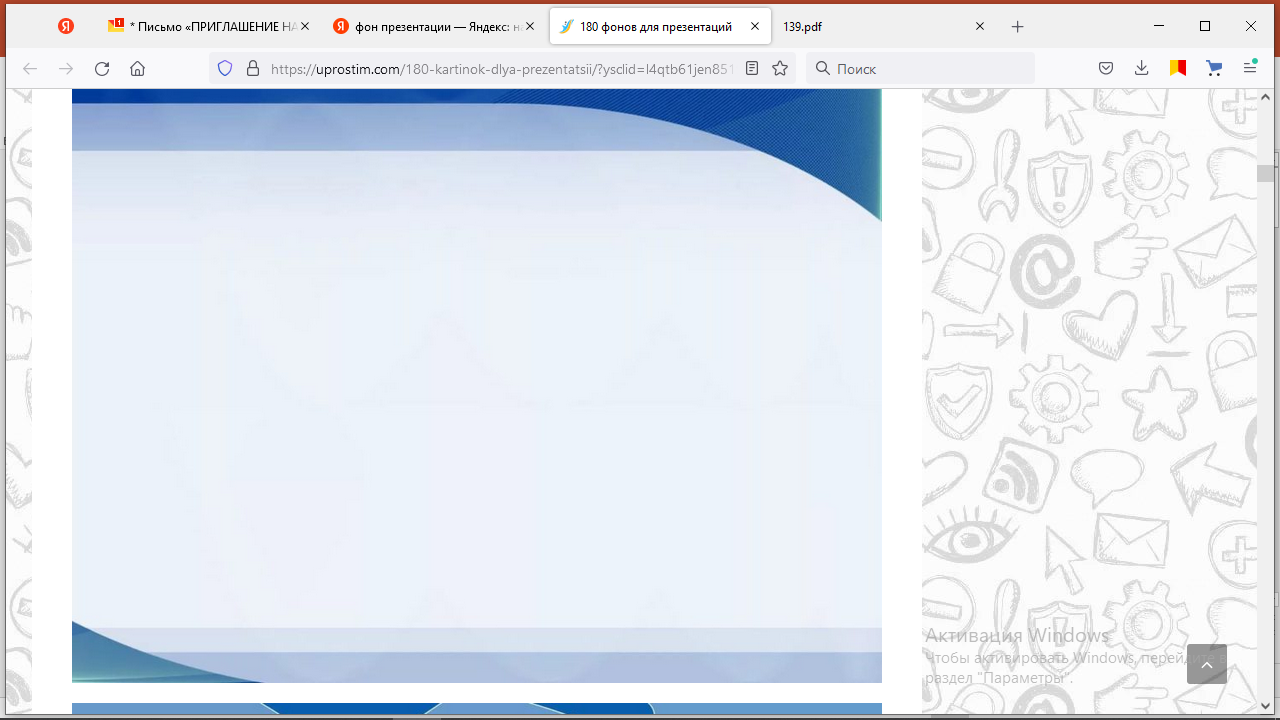 Актуальность проекта
«Концепция развития дополнительного образования детей до 2030 года», где одной из задач является: «вовлечение обучающихся в программы и мероприятия ранней профориентации, обеспечивающие ознакомление с современными профессиями и профессиями будущего, поддержку профессионального самоопределения, формирование навыков планирования карьеры, включающие инструменты профессиональных проб, стажировок в организациях реального сектора экономики».
Развитие системы сопровождения профессионального самоопределения в МСО 
Психолого-педагогическое сопровождение профессионального самоопределения обучающихся
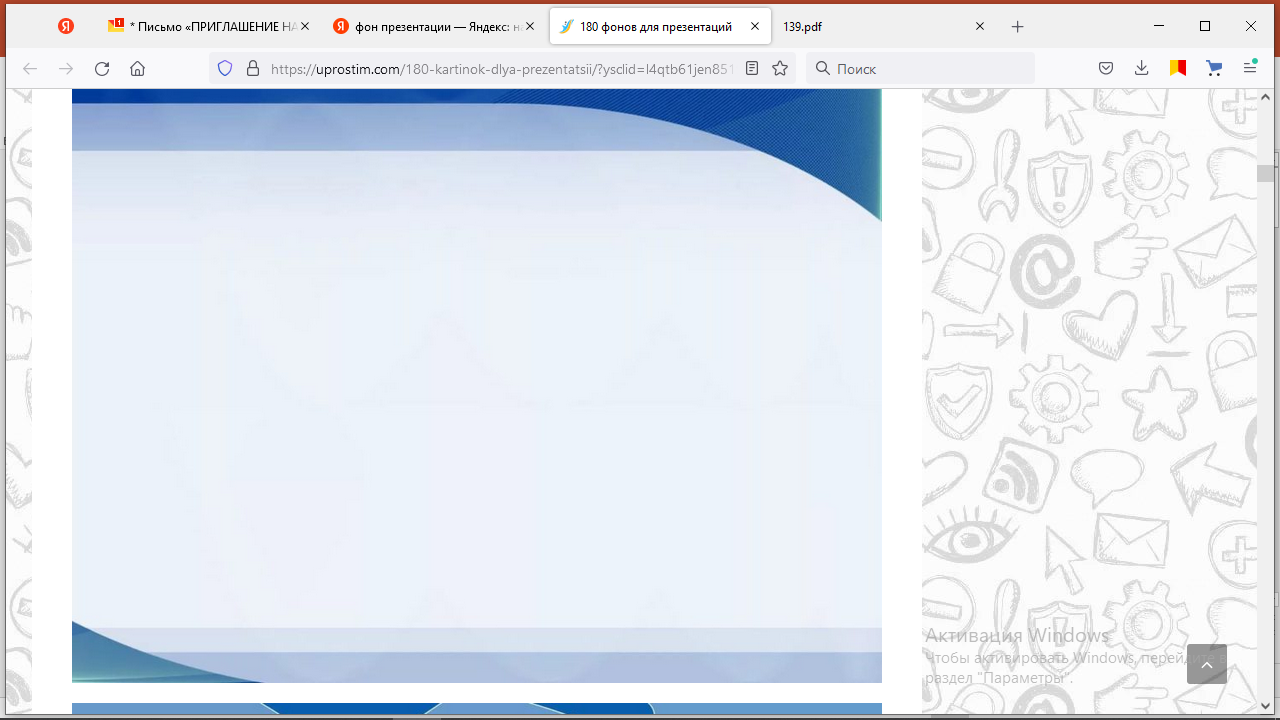 Цели и задачи проекта
Цель проекта: 
развитие профориентационных практик в учреждениях дополнительного образования.
Задачи проекта:
Нормативно-правовое обеспечение профориентационной работы в ОО.
Организация и проведение профессиональных проб для учащихся 6-7 классов.
Разработка и апробация программы по развитию компетентностей профессионального самоопределения учащихся 8 классов (12 часов)
Разработка профориентационного праздника для учащихся 5 классов.
Развитие городского профориентационного  ресурса в ВК. 
Проведение КПК «Основы профориентационной работы в учреждениях дополнительного образования» для методистов и педагогов для дополнительного образования
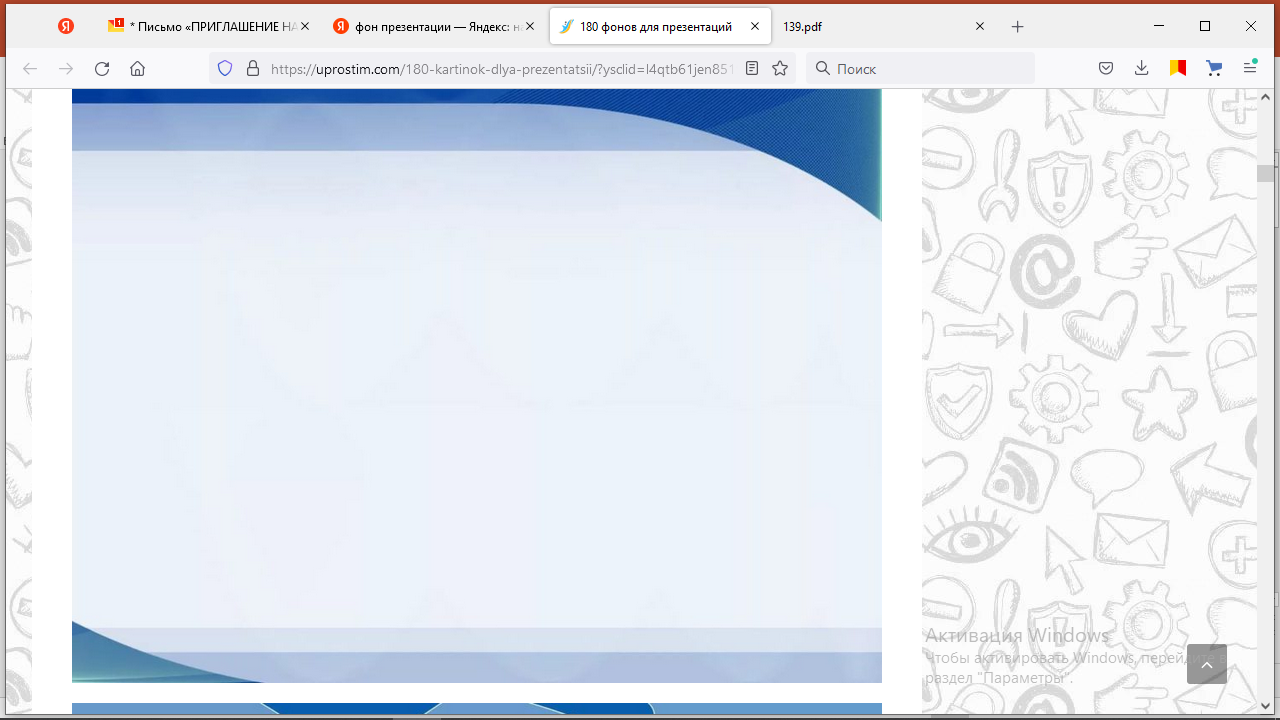 Механизмы реализации проекта
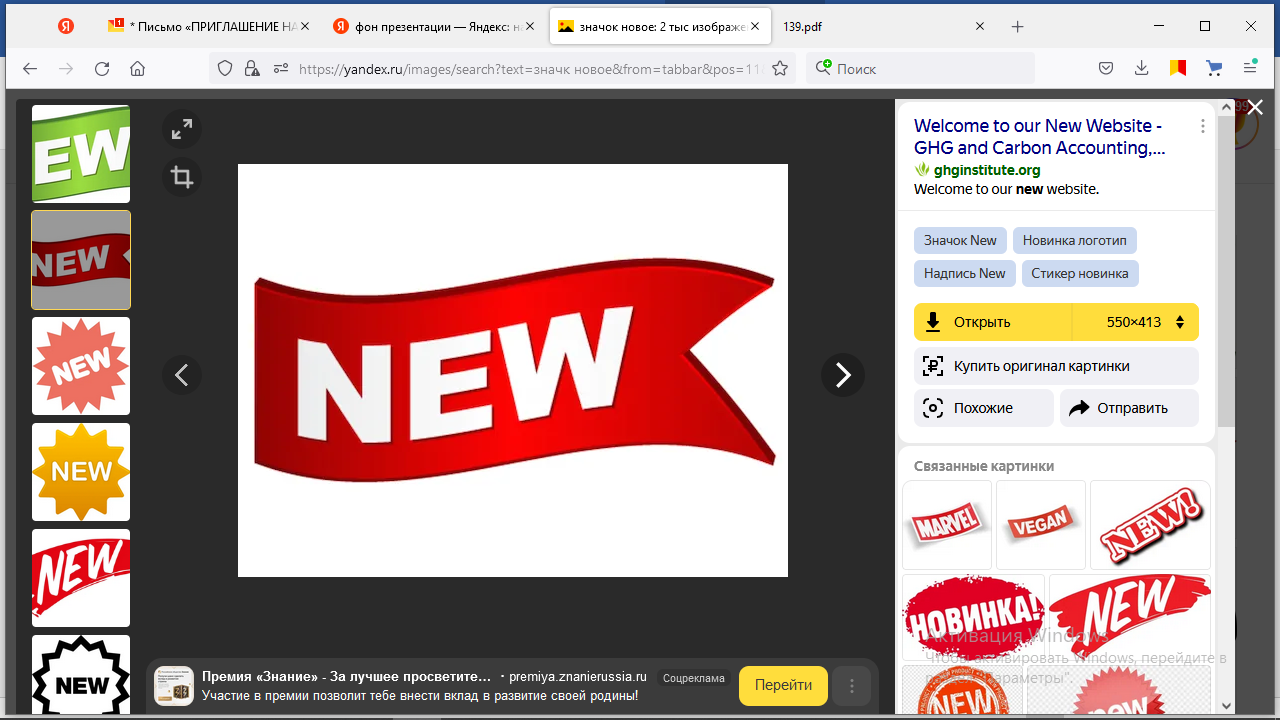 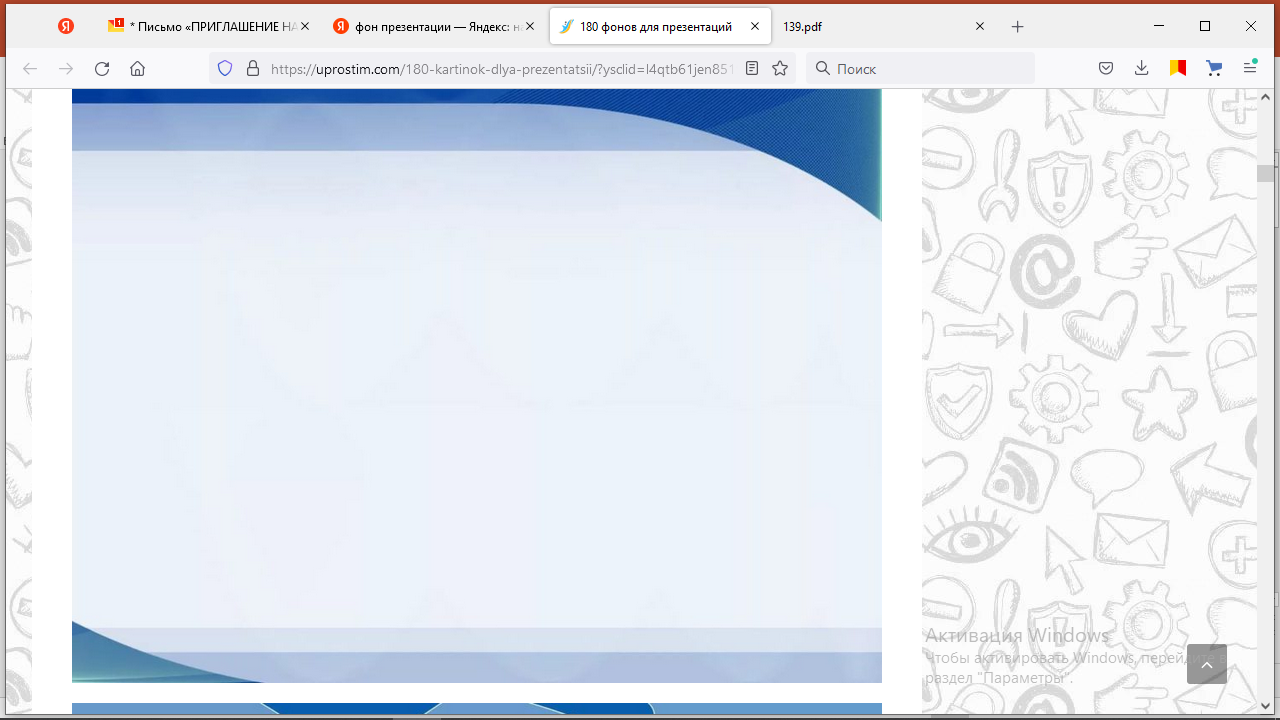 Ожидаемые результаты
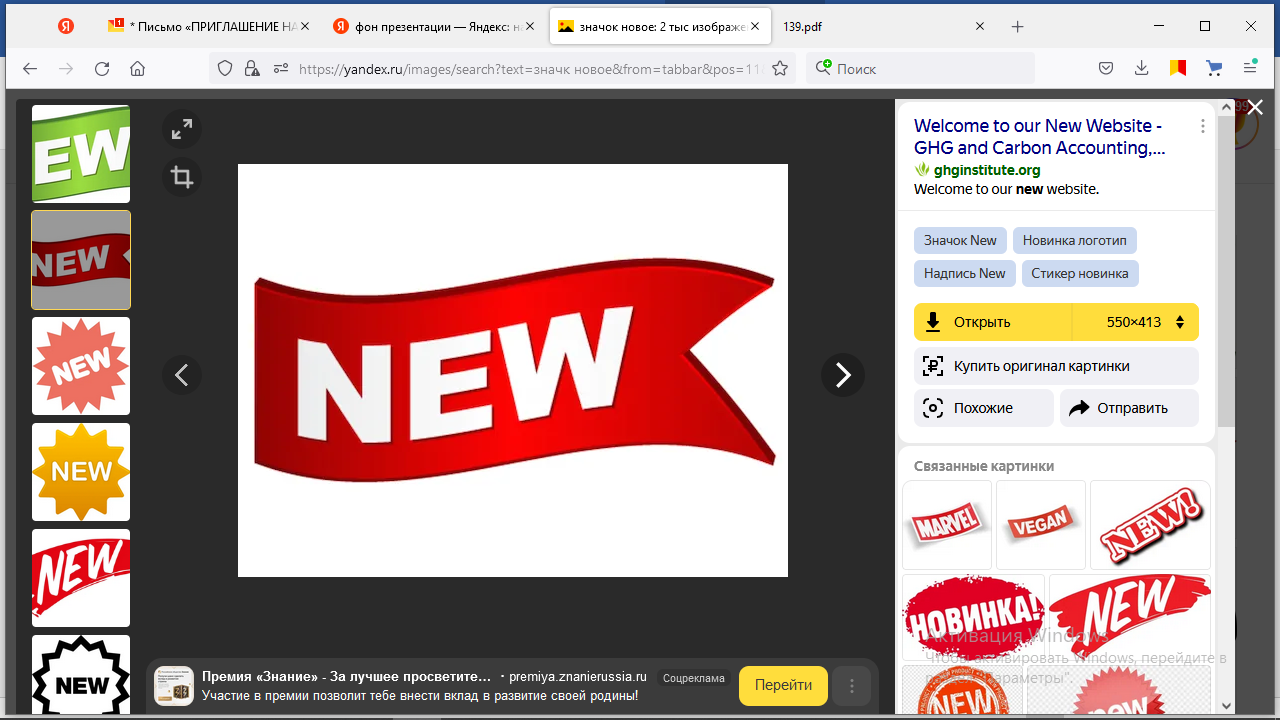 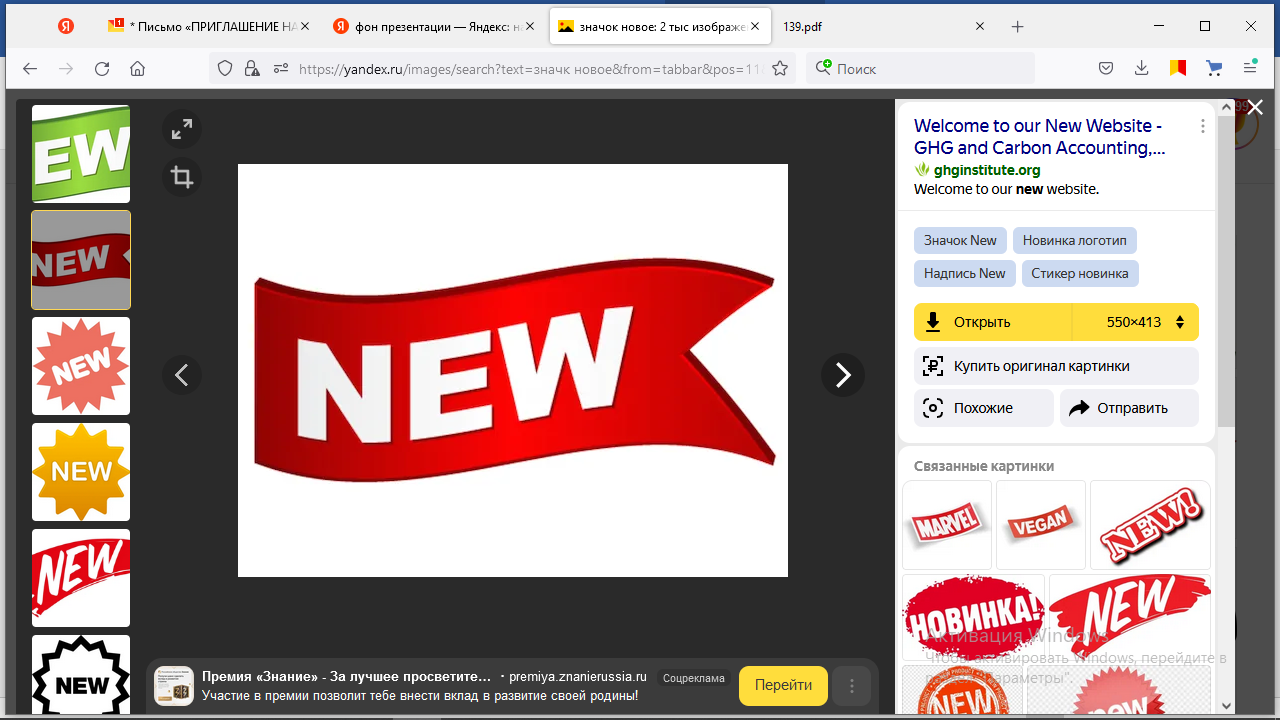 Обеспечивается
На уровне обучающихся - городским профориентационным  ресурсом в социальной сети ВК.
На уровне организаций – повышение профессиональной компетентности сотрудников через  КПК «Основы профориентационной работы в учреждениях дополнительного образования» (24 часа).
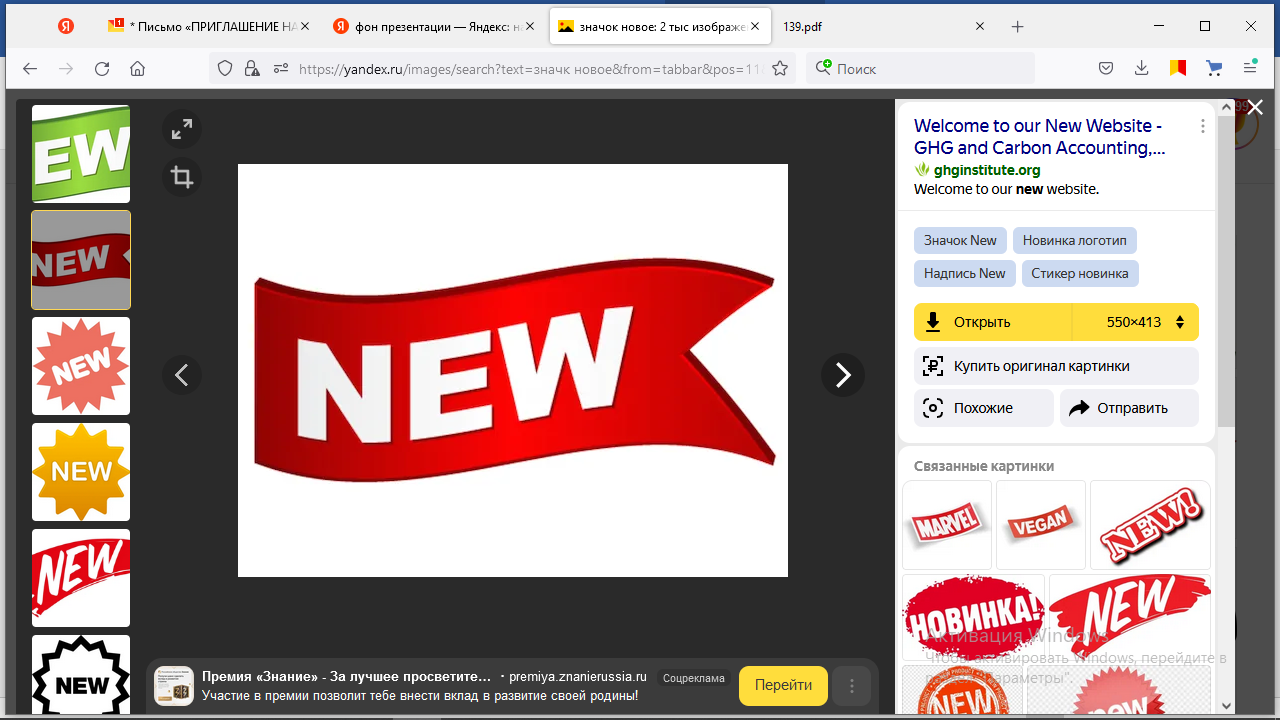 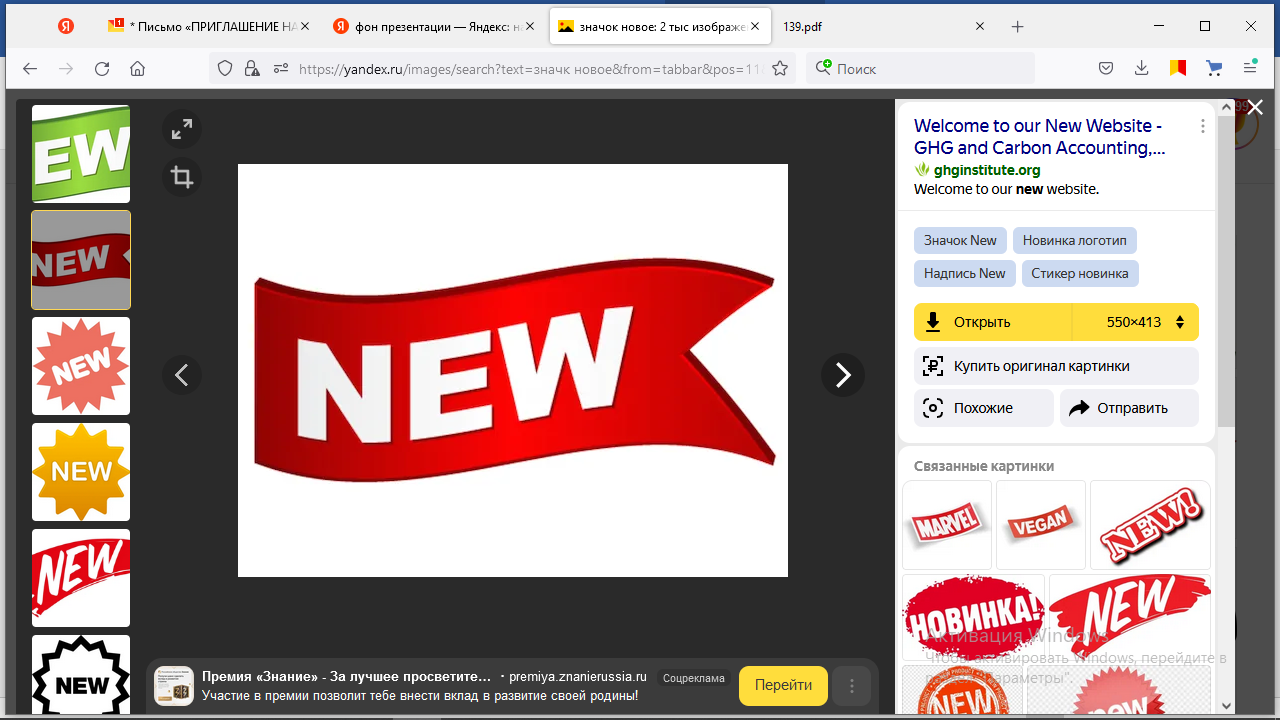 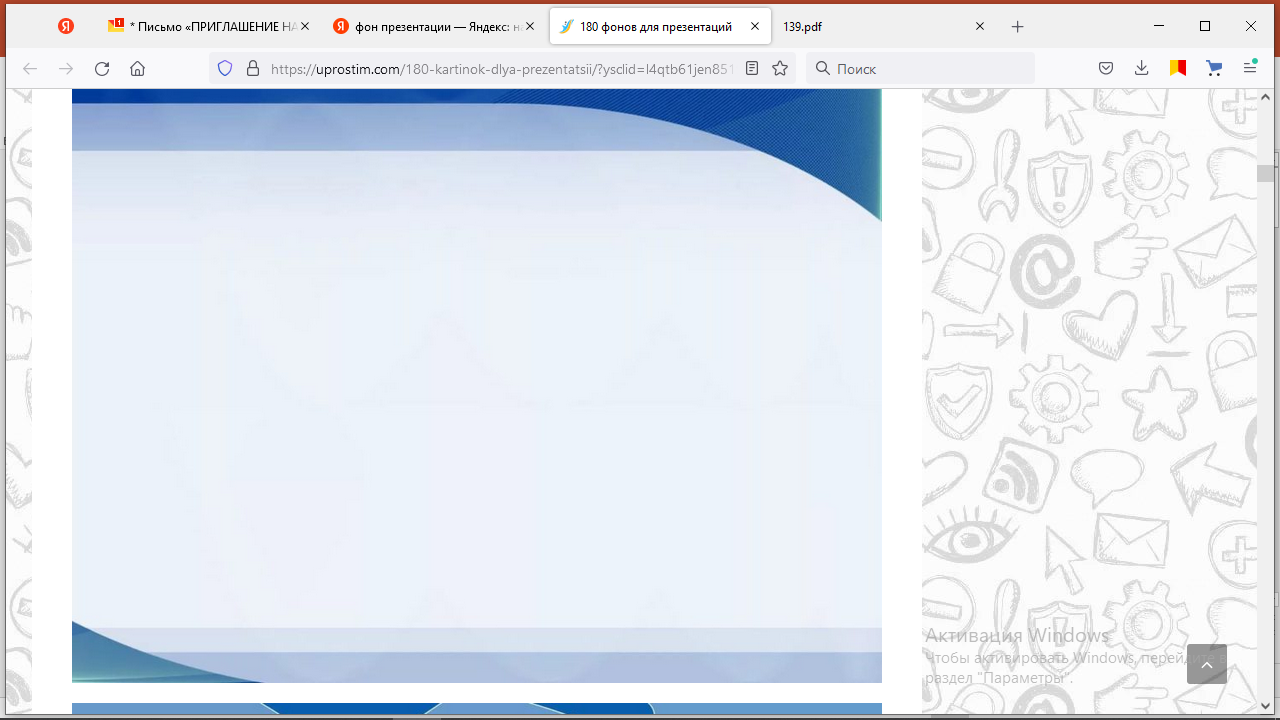 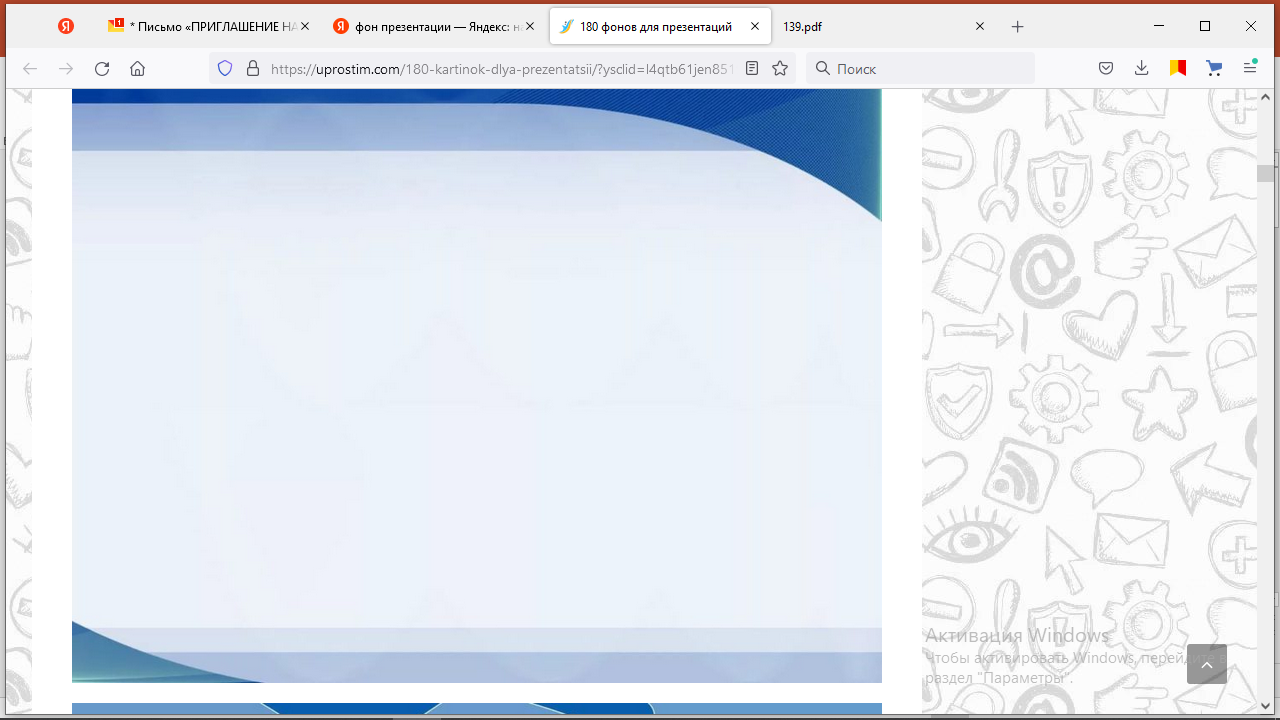